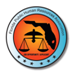 Florida Public Human Resources Association (FPHRA)       Healthcare Solutions
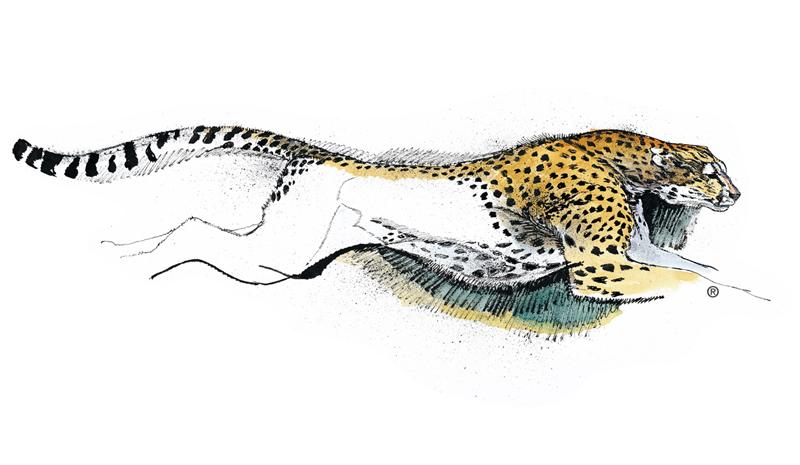 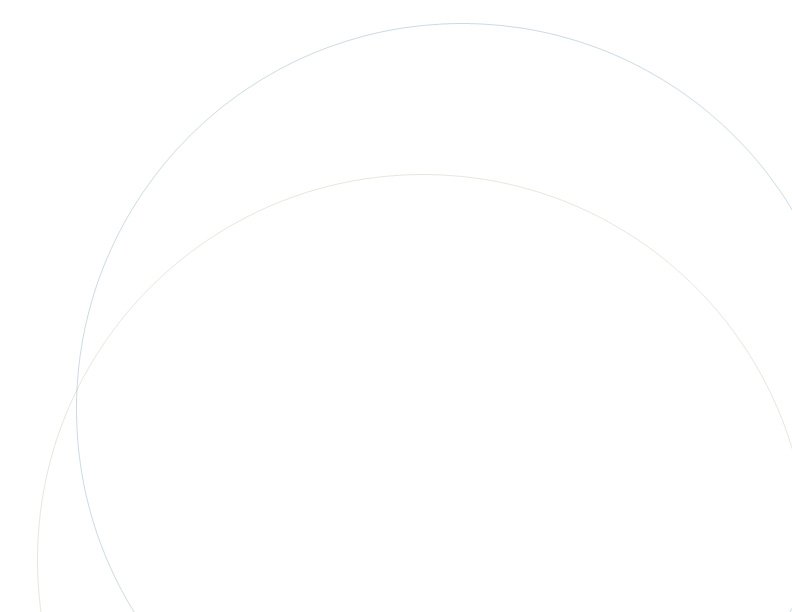 HealthCare Challenges
The U.S. healthcare system is the most expensive in the world, and our costs are projected to grow dramatically in the coming years. Yet, our health outcomes are worse than many other nations. Ineffective care puts our population through unnecessary treatments, leaves us in poorer health, and shortens our life expectancy. The high cost of healthcare makes everything in our economy more expensive, and reduces the resources that individual families and the nation have to invest in our collective future. -
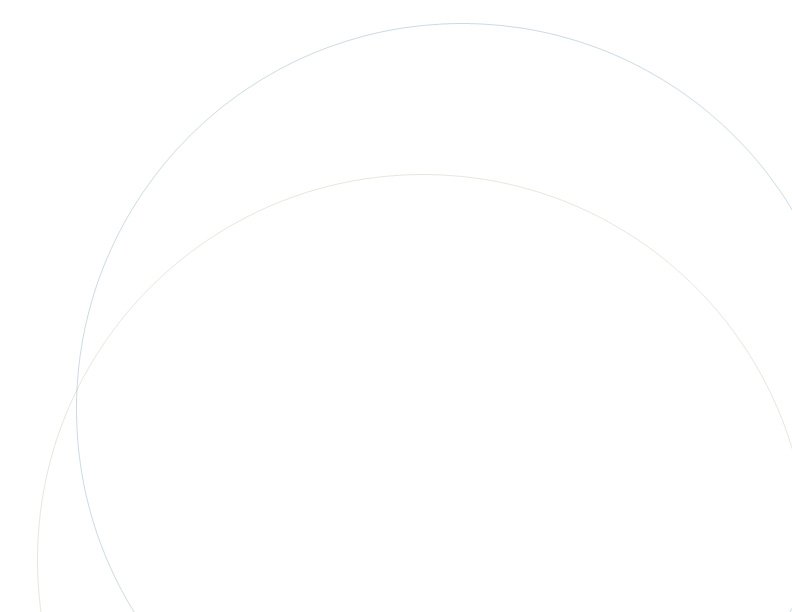 Agenda	-Behaviors – Userism vs Consumerism	-Consumerism Expectations	-Health Insurance Programs
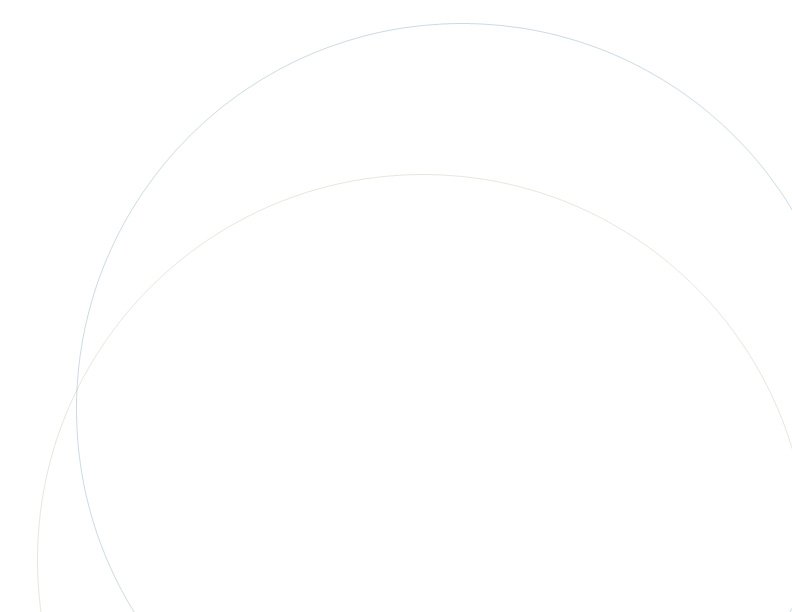 Changing behaviors, expectations and adding new programs, for employers and employees to navigate healthcare and other benefits in the new era of consumerism.
Behaviors – Userism vs Consumerism
Changing behaviors, expectations and adding new programs, for employers and employees to navigate healthcare and other benefits in the new era of consumerism.
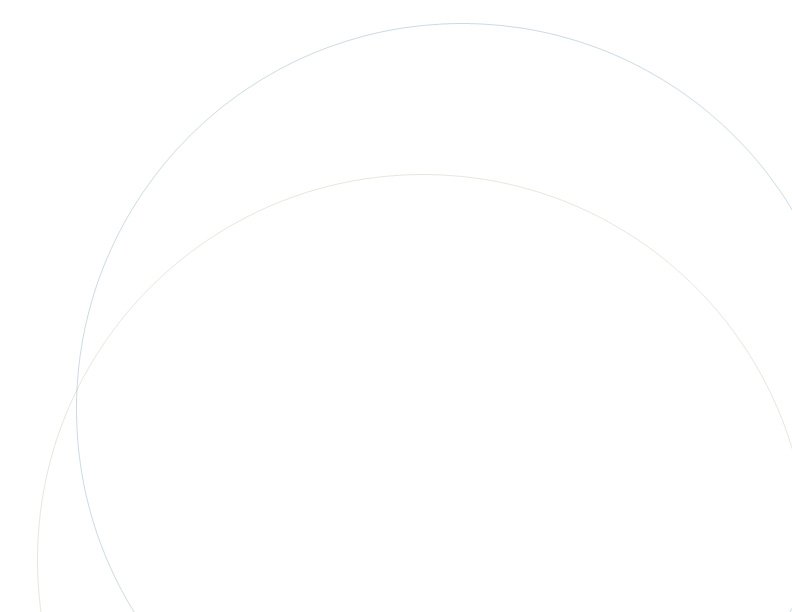 Behaviors
Userism vs ConsumerismHealth Care is slowly evolving for consumers to become active participants in roles where we have traditionally been passive recipients.	 	Specialist	Surgery (Outpatient Surgery Center vs Hospital)	Major Diagnostics (MRI, CT Scans)		Emergency Room	Urgent Care Center	Prescriptions
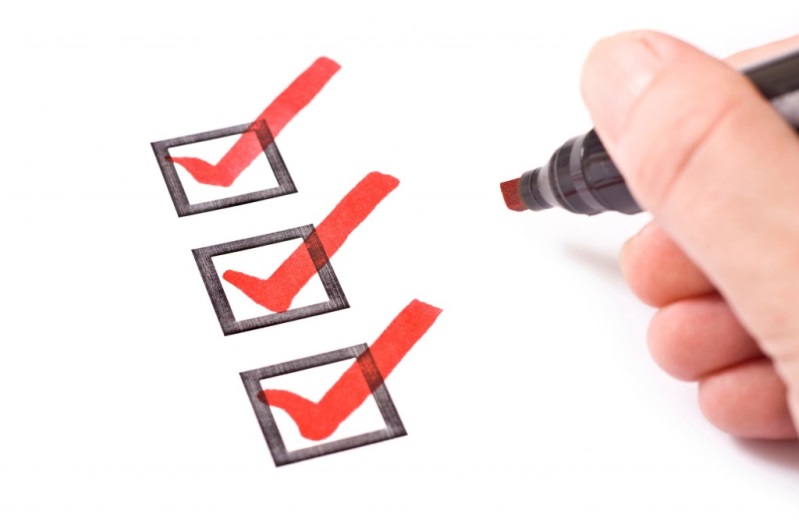 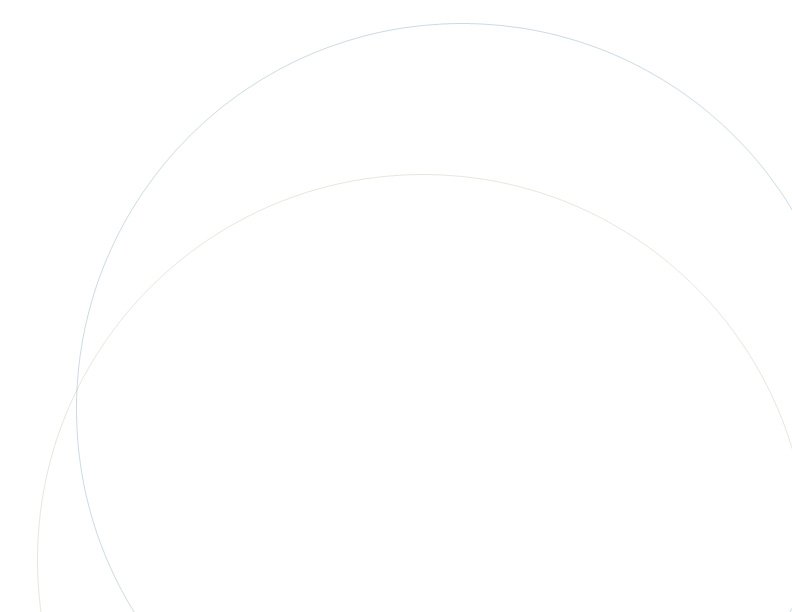 [Speaker Notes: Think back on the past 15 years and how much technology has changed our lives. Today, we’re less likely to use travel agents, we can execute trades for stocks and bonds on our own, and we can go shopping at 2 a.m. We can even view a property for sale without leaving the comfort of our home]
Behaviors
Asking Questions to your doctor, health insurance provider, and pharmacist:	Don’t be afraid to get a second opinion from another doctor			Remember when you are having outpatient surgery or major diagnostics the bigger 	the building the more expensive the cost. (even if your cost is just a copay, there is 	an even bigger cost to the employer plan that will 	ultimately trickle to your 	renewal.)	 Prescriptions – when visiting your doctor always have your formulary list of 	medications from your health insurance provider.
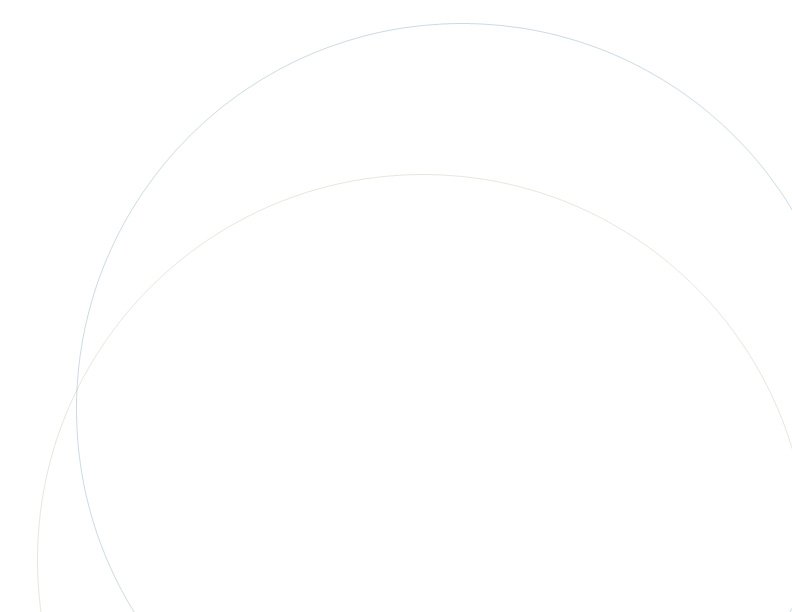 Behaviors
Using your health care providers website:	Look up your benefits - What is my cost for an office visit?	Find a provider or pharmacy-  Find a physician closest to your 	work or home?		Claim utilization / history – When was my last wellness visit?	Explanation of benefits -  always match your EOB with your 	billing from the provider before you make any payment	Cost estimator -  Allows you to make better choices on your 	health care 	Health survey – Personal and private, lets you know areas you 	may need to focus to improve your health	Online health coach – Programs to help you improve weight, 	sugar level, cholesterol, blood pressure	Value added
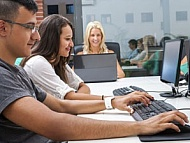 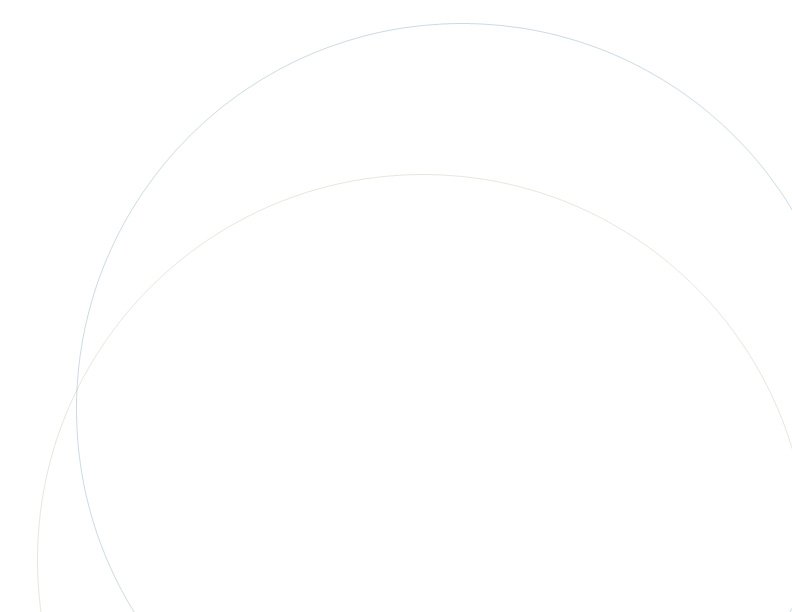 Consumer Expectations
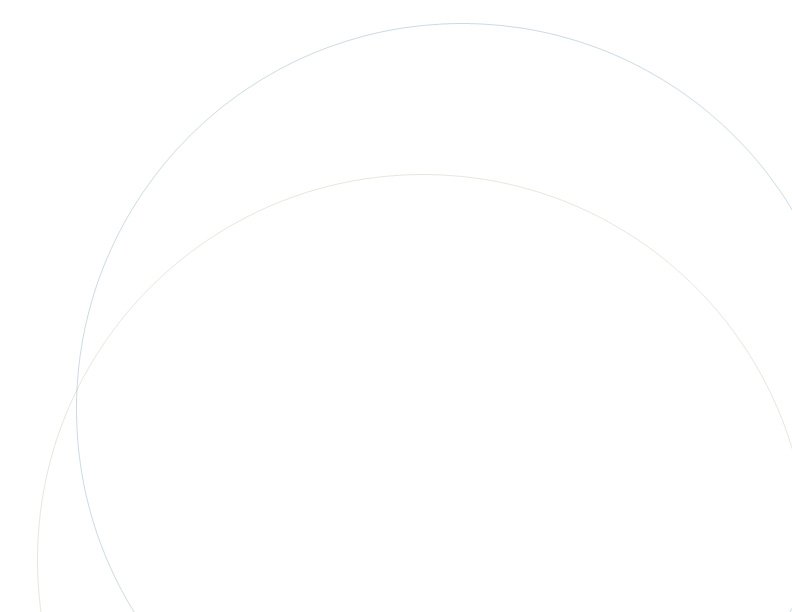 Consumer Expectations
Help Employees to be Savvy Benefit Consumers
What expectations do employees have as they navigate health care and other benefits in this new landscape of benefits consumerism? Here are the top five:Convenience. This refers to the ability of consumers to do what they want, when they want and with nearly instantaneous results. For a time-crunched person (which includes most of us), this is key. Seamlessness. Making choice for network providers and benefits as painless as possiblePersonalization. Thanks to online shopping, the expectation is that consumer recommendations are personalized and that consumer services quickly learn and reflect their preferences. Transparency. Total cost, total benefitChoice. The range of products available, making the choices simple and easy to understand.
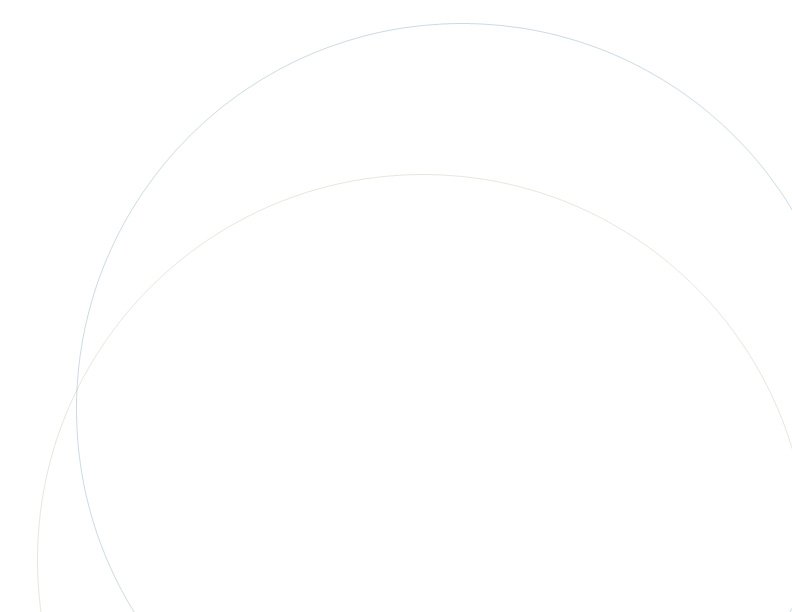 Consumer Expectations
Access to Health Care
We enjoy a remarkable rang of expectations about their health care.  We have come to rely on:	Free choice of physicians	Autonomy and doctrine of informed consent to care	Belief that they can get the best care money can buy	Resources will be available to pay for that care
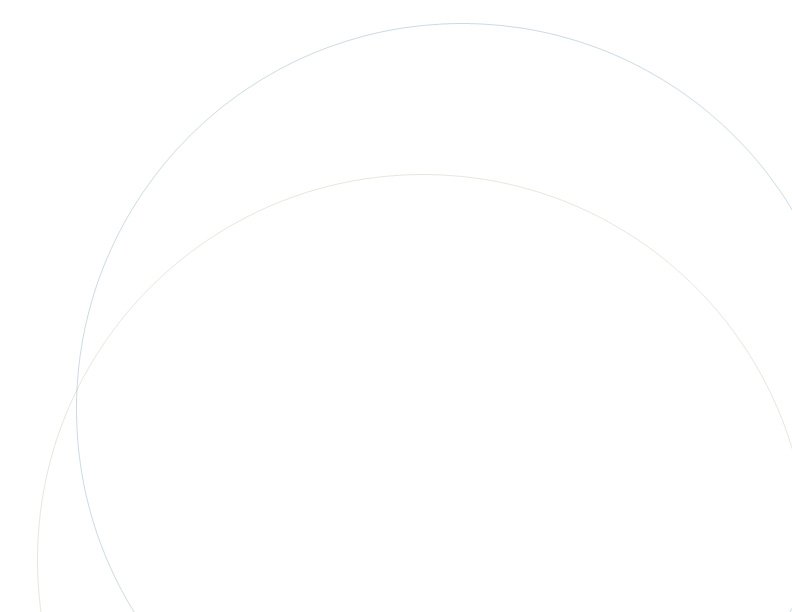 Health Insurance Programs
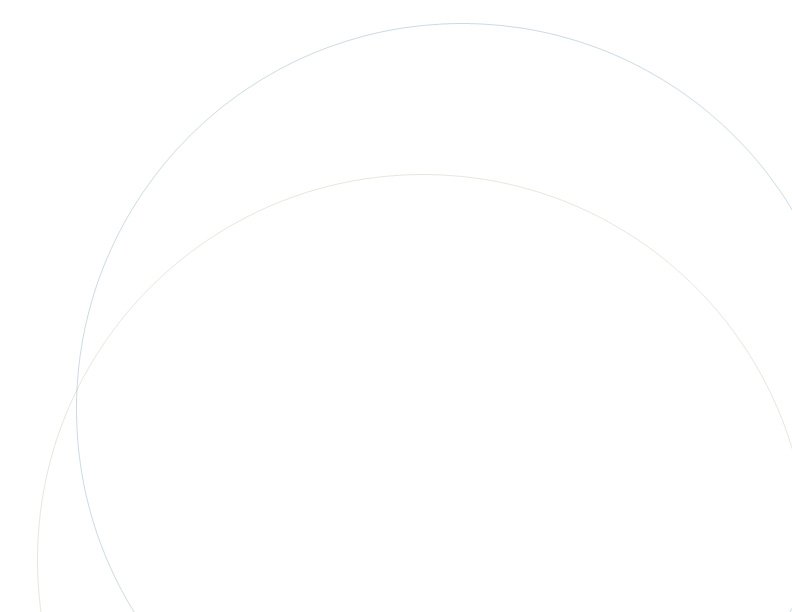 Health Insurance Programs
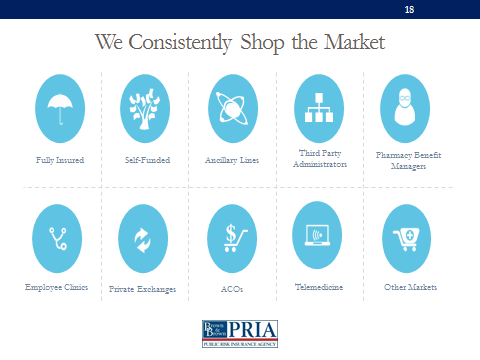 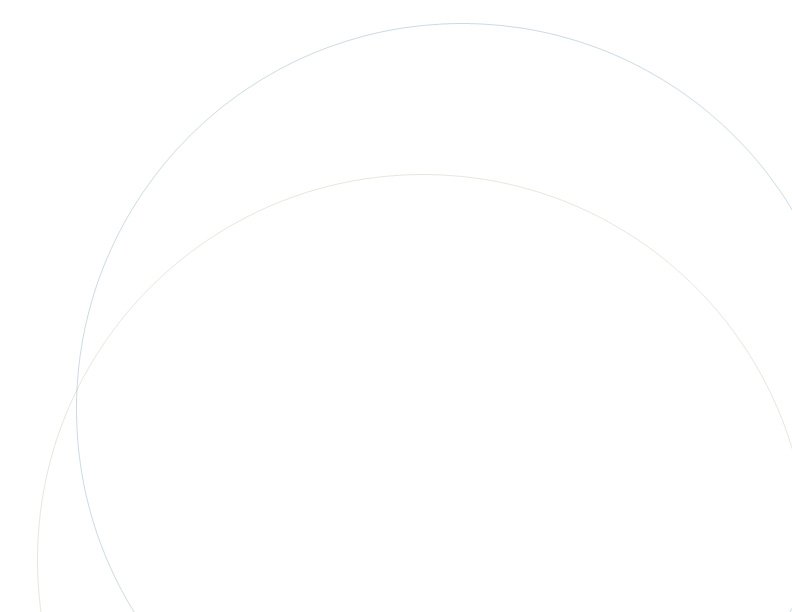 Health Insurance Programs
Variety of Programs that are being offered:

Florida Blue
Fully-insured
Premium Returns
Self-funded

 United HealthCare
Fully-insured
U-funding (Level-funded) – Limited Distribution
AllSavers – Limited Distribution
Self-funded

Aetna 
	Fully insured
	Self-funded
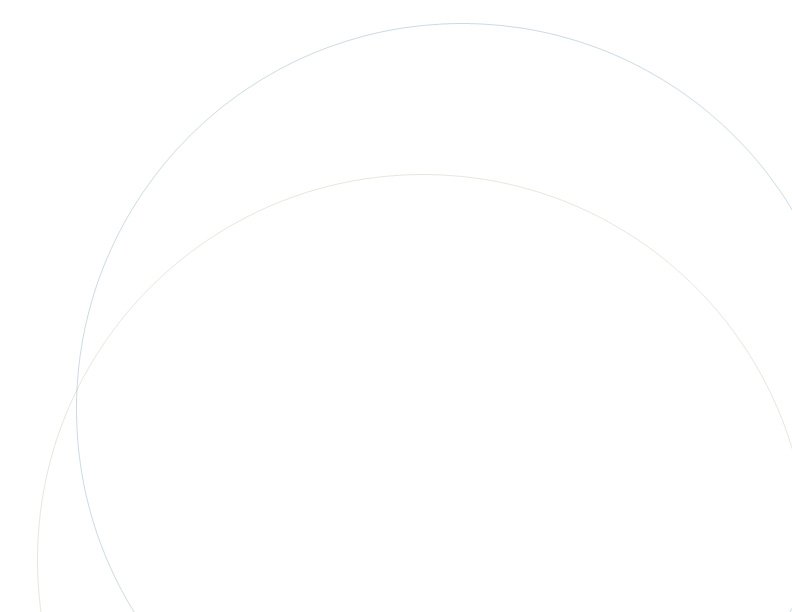 Health Insurance Programs
Programs continued:


Cigna
	Fully-insured
	Level-funded
	Self-funded
	
Heritage Consultants
Level-funded program
Self-funded program
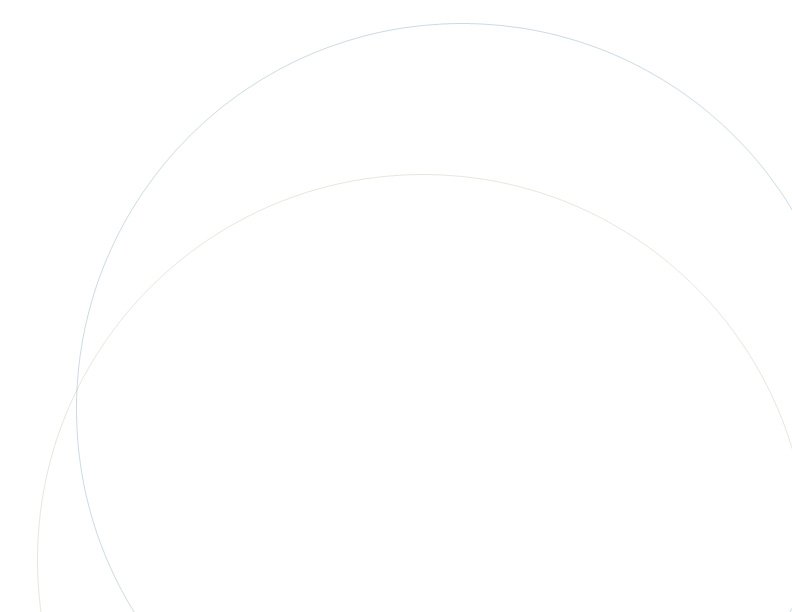 Health Insurance Programs
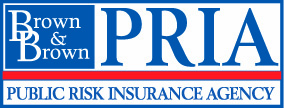 Florida Government Healthcare SolutionsA Joint Brown & Brown / Benecon Venture
Our Self – Funded Consortium Model is a method of financing group health insurance benefits that enables groups to leverage their collective purchasing power in a safe and secure environment resulting in:

Savings: Retain premium dollars that typically go to the insurance carrier, save up to 50% on your administrative costs, reduce state premium taxes and ACA taxes and achieve savings from initiatives that control claim costs.

Control:  Maintain current benefits, claim risk is well defined and limited, no potential for cash calls or year-end assessments, know your pricing and renewals are set appropriately by actuaries that work for you.

Transparency: Know where every dollar is spent for claims, administration and insurance protection, learn what is causing your claim utilization through detailed claim data, receive a full accounting of the performance of your plan and know how your rates are developed and what’s driving your next renewal.

Protection:  has a cap on your claim liability, a fixed monthly budget amount based on enrollment, no lasering at renewal, and significant protection when experiencing a “bad” claim year.

Connect Care 3:  Nurse navigation services and support, medical treatment options and provider research and analysis, patient advocacy, hands on patient interaction, wellness program development, HR Answers available for assistance with human resources related inquiries, HR connection to assist in delivering benefits information to employees.
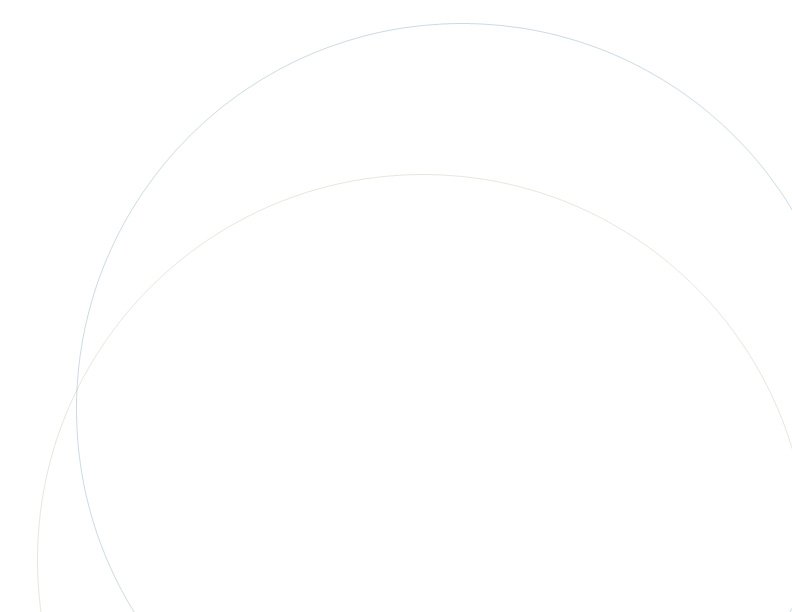 Health Insurance Programs
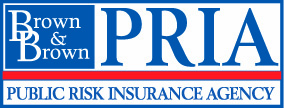 Florida Government Healthcare SolutionsA Joint Brown & Brown / Benecon Venture
2014 / 2015  Proposals
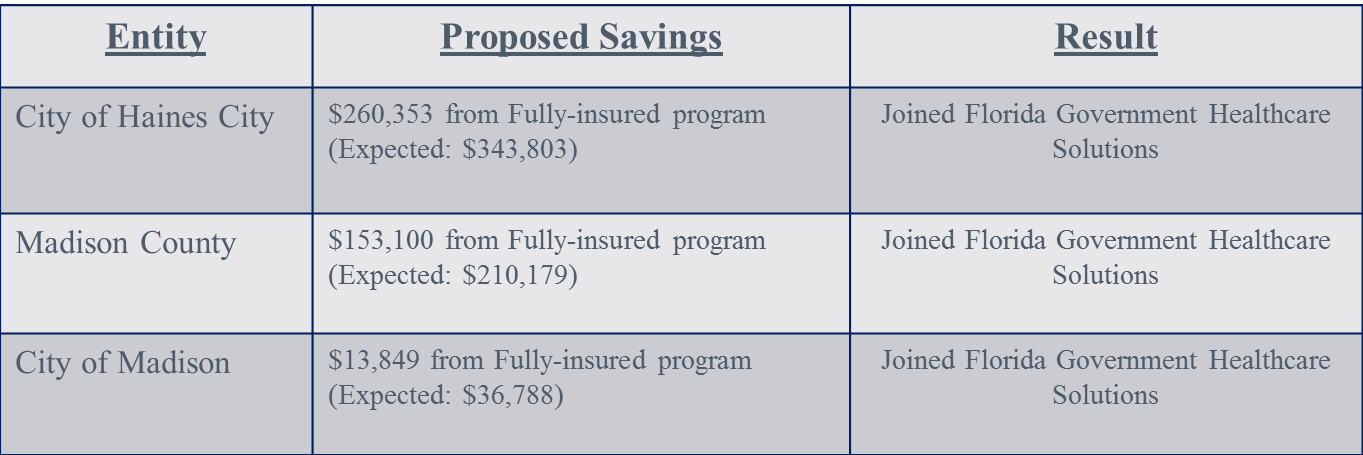 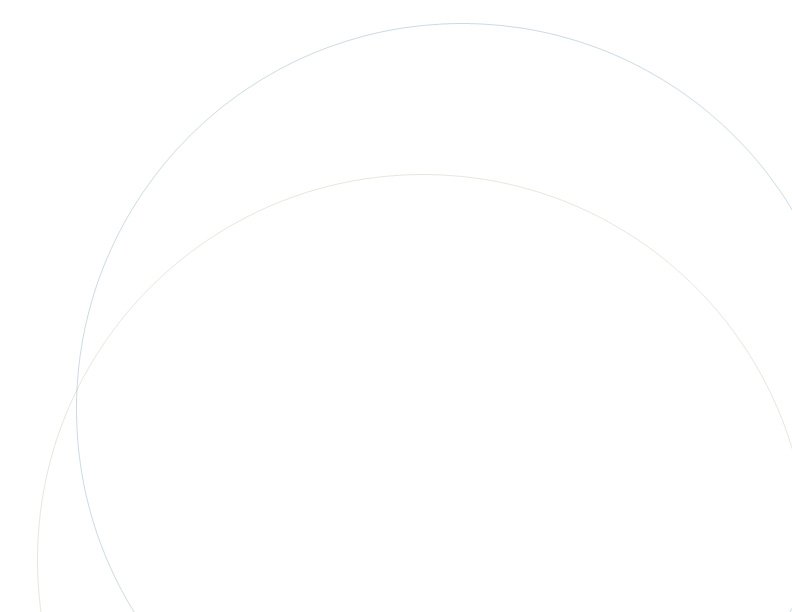 Health Insurance Programs
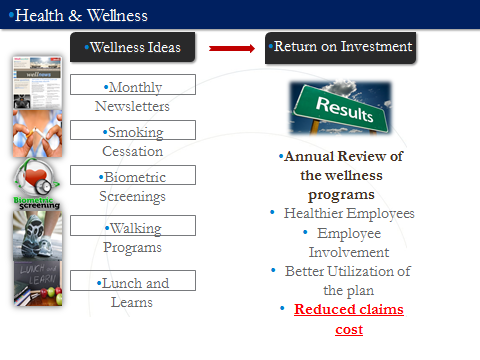 Health Insurance Programs
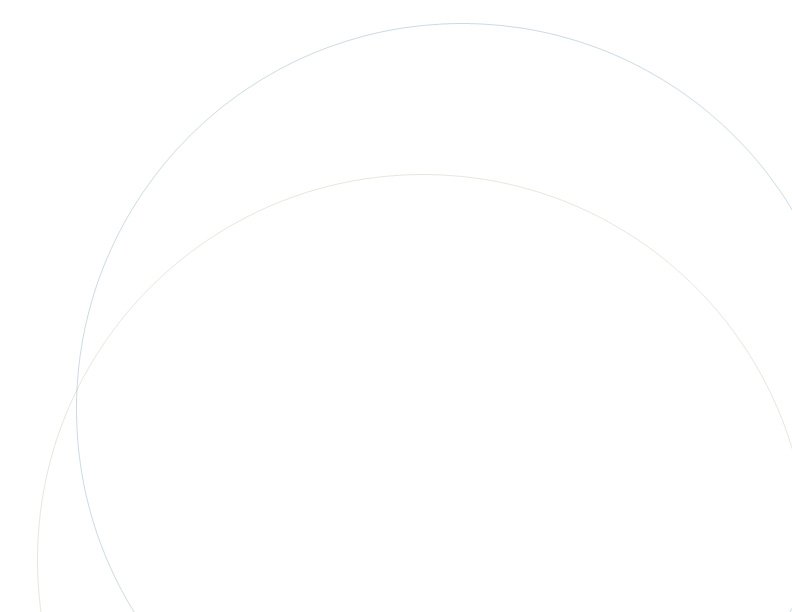 Health Insurance Programs
Wellness Challenges & Solutions
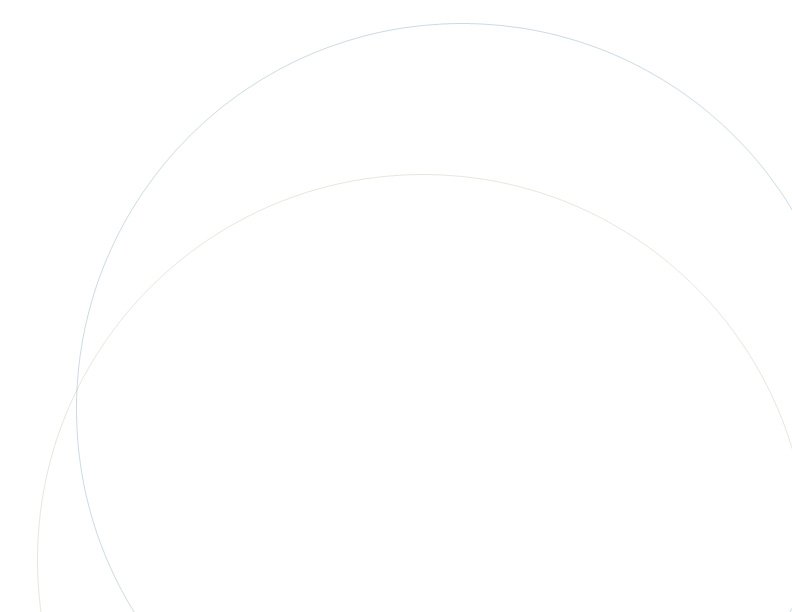 Health Insurance Programs
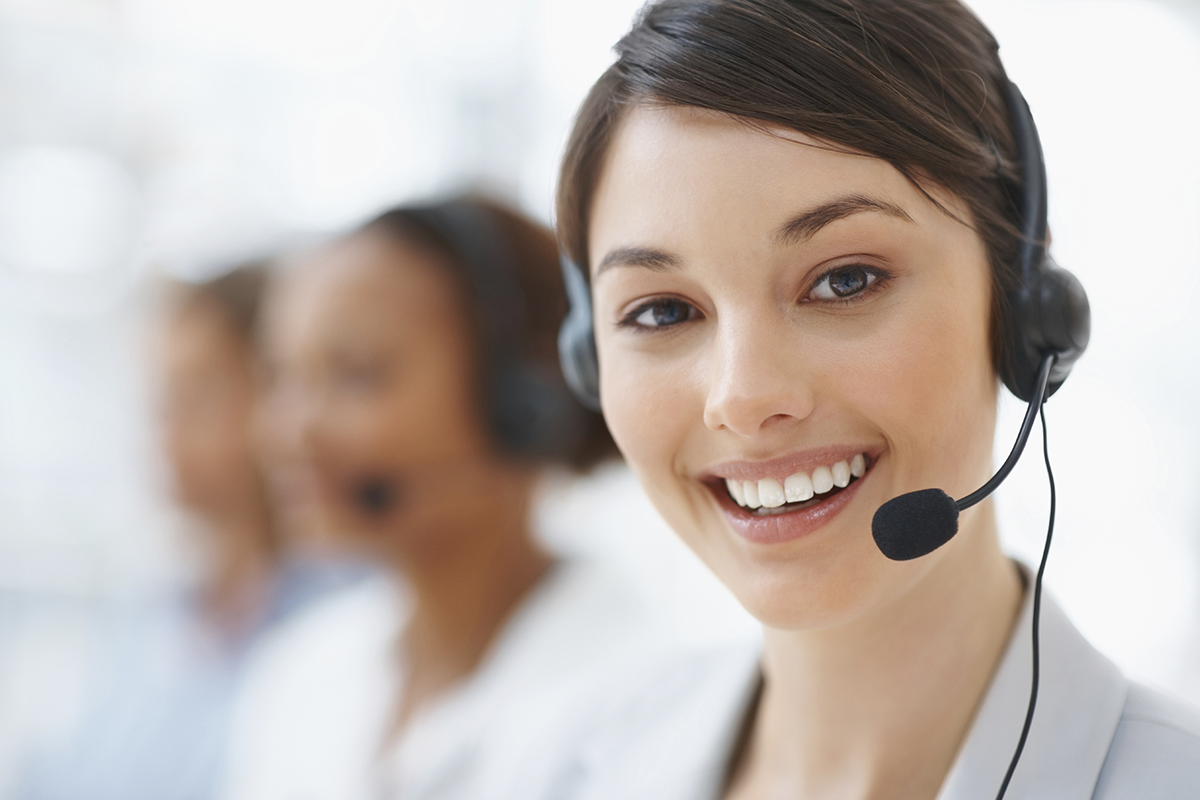 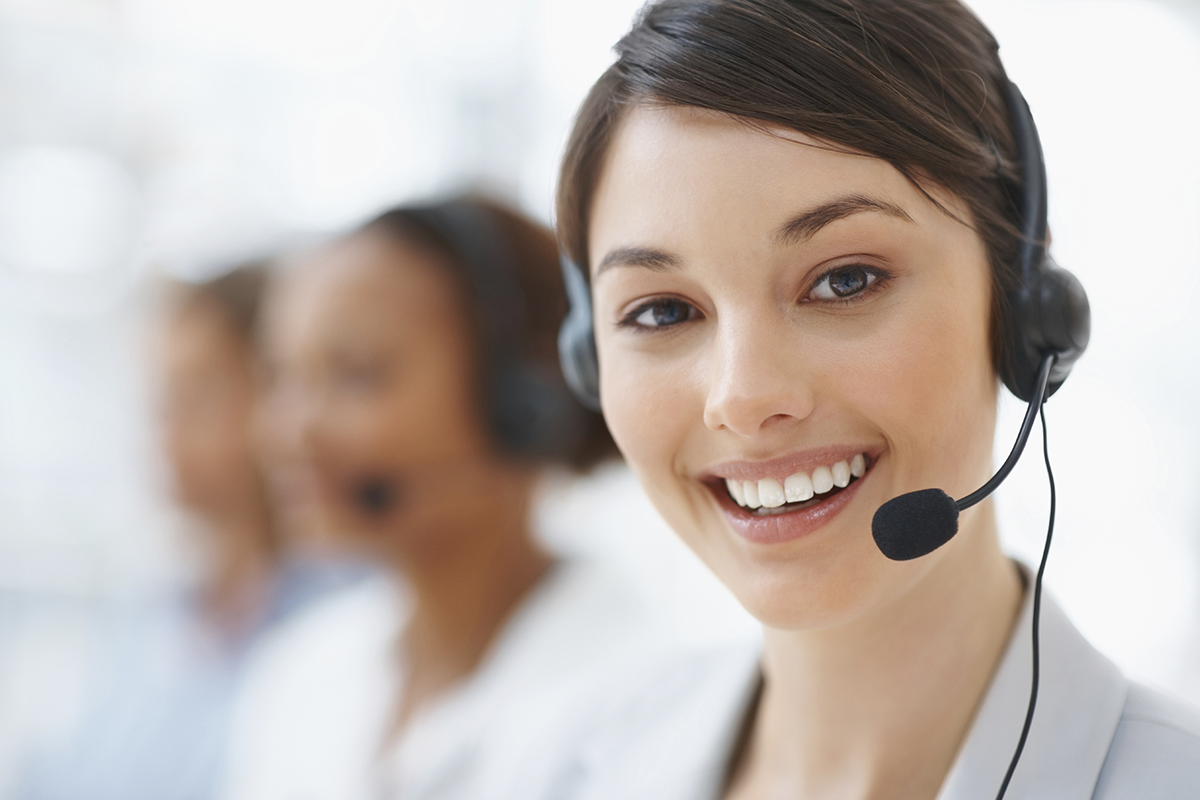 24/7 In-house medical trained health service call center
100% healthcare industry focus
Trained to express empathy and patience
Answer member health questions
Triage to doctors and therapists
Take personal health histories
Multi-lingual and TDD enabled
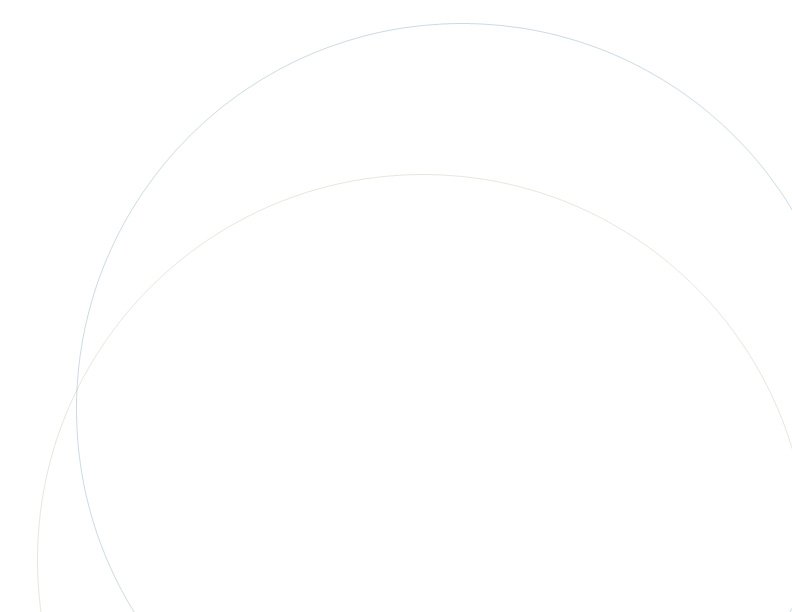 What Would It Have Cost?
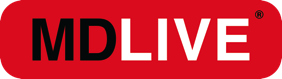 $1,500
ER Visit
$1,460 Savings
$40
MDLIVE
$190
Specialist
$150 Savings
$40
MDLIVE
$160
Urgent Care
$120 Savings
$40
MDLIVE
$130
PCP Visit
$90 Savings
$40
MDLIVE
All material Private and Confidential. ©2015 MDLIVE Inc.
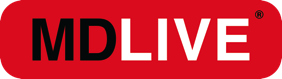 Health Insurance Programs
Client Case Study
Plan savings from redirection:		$243,240
Savings from productivity: 		$70,611
(4 hours of lost productivity at an average wage of $21.74/hour*)
Total Savings				$317,851
Utilization Per Employee: 		56.2% (812/1,445)
Registration Per Employee: 		55.29% (799/1,445)
Program cost 				$95,370
Return on Investment (ROI): 		3.33 : 1
Health Insurance Programs
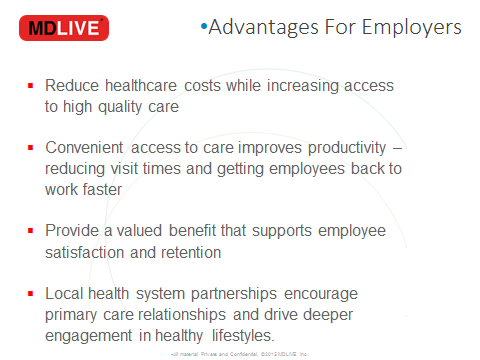 Questions
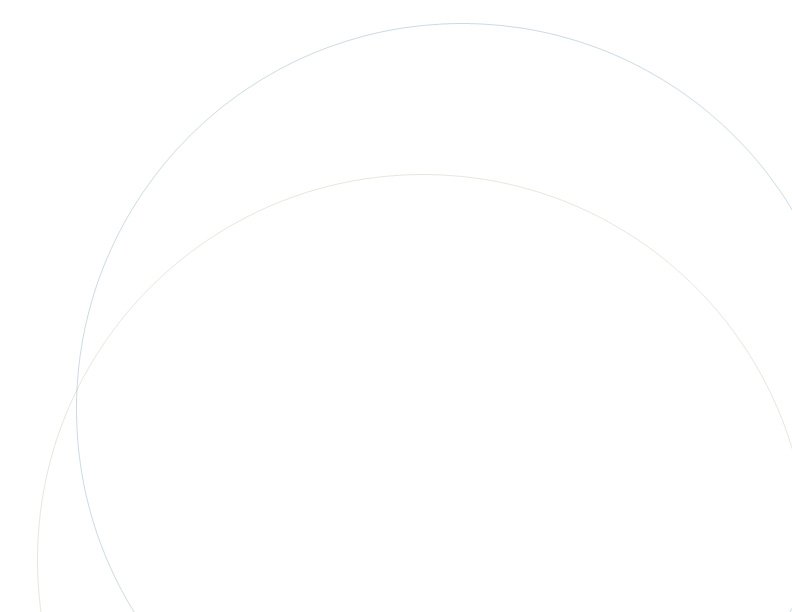